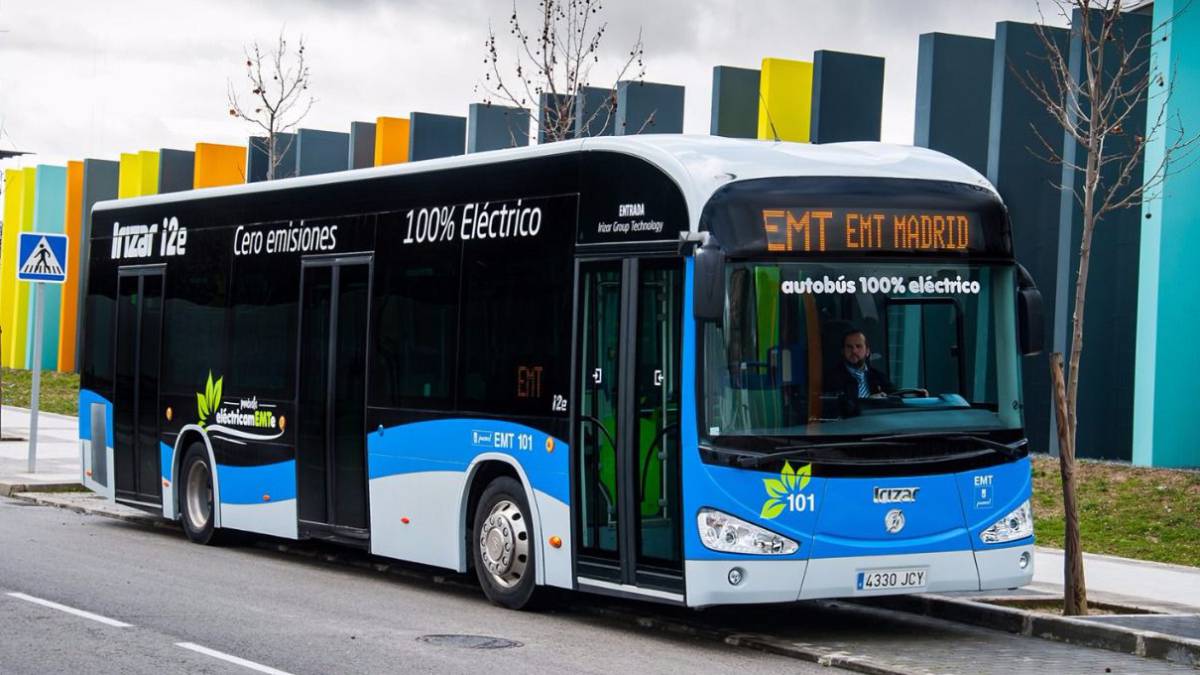 E-MOVILIDAD: ASPECTOS CRÍTICOS EN EL DESPLIEGUE DE LOS PROYECTOS
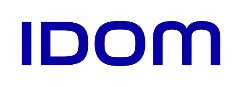 REFERENCIAS EN E-MOVILIDAD: E-BUS & EVC
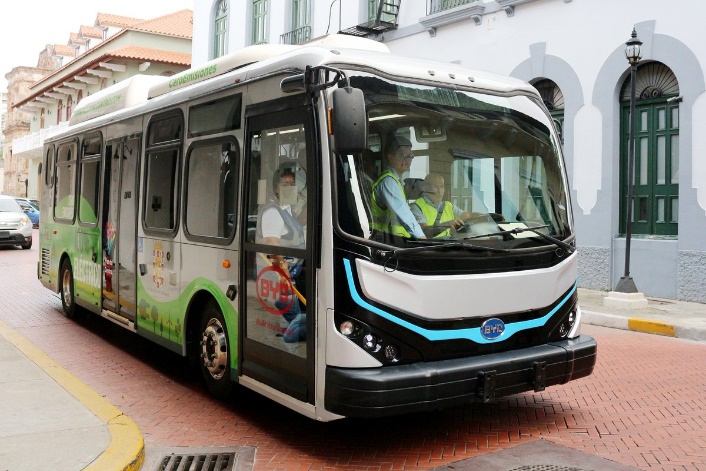 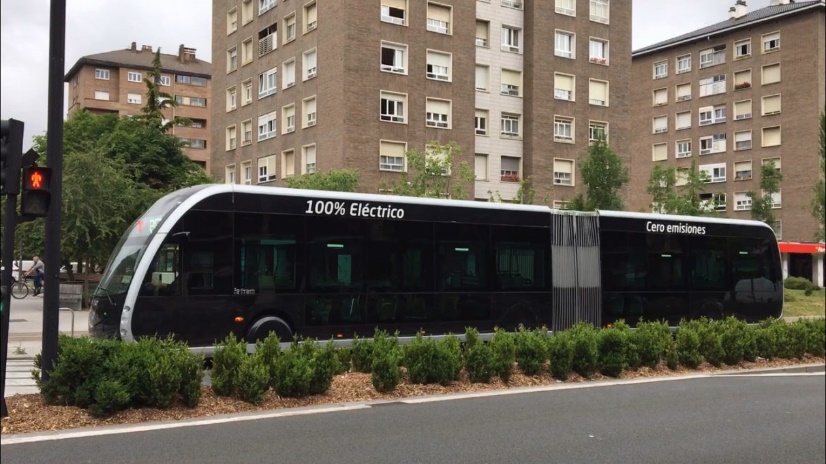 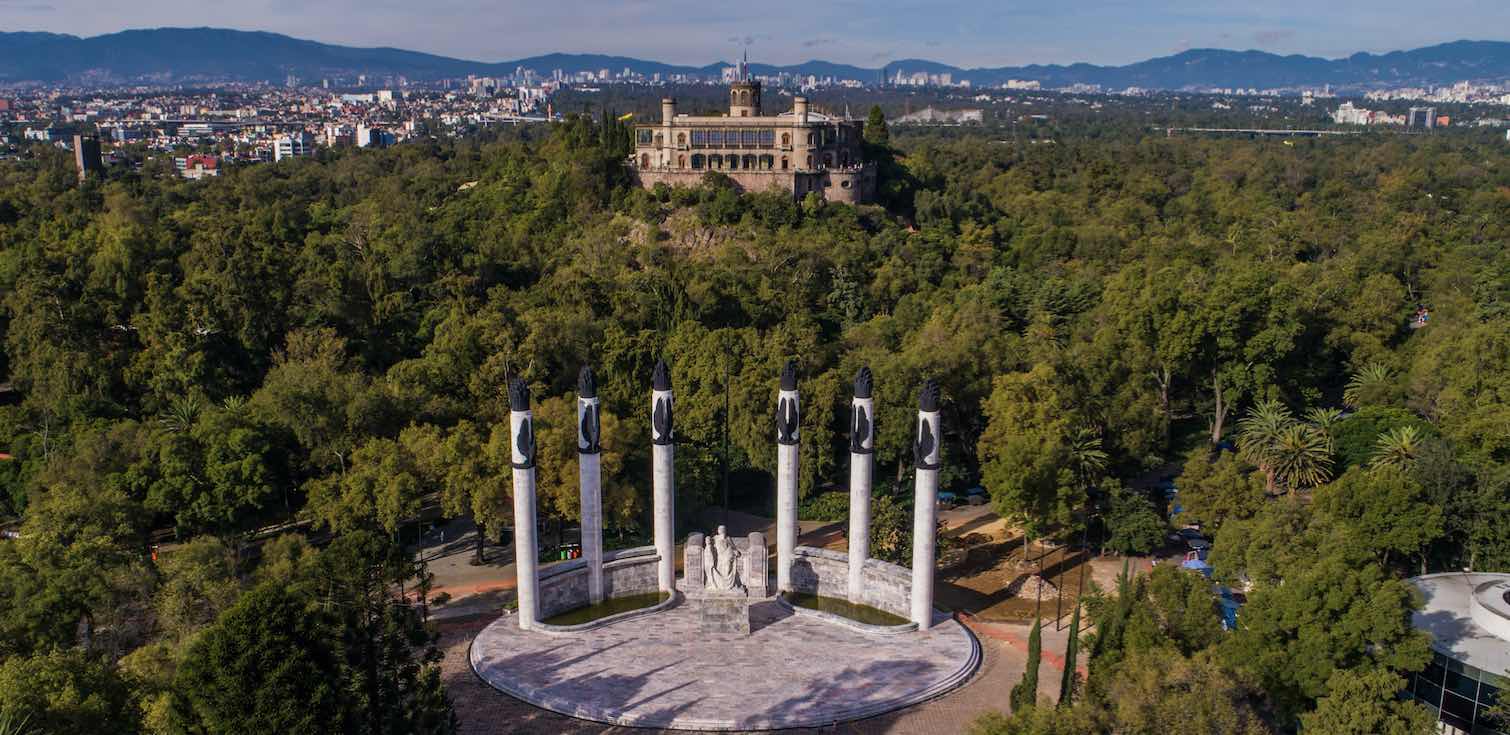 E-BUS BOSQUE CHAPULTEPEC
E-BRT VITORIA. ESPAÑA
CASCO ANTIGUO PANAMÁ
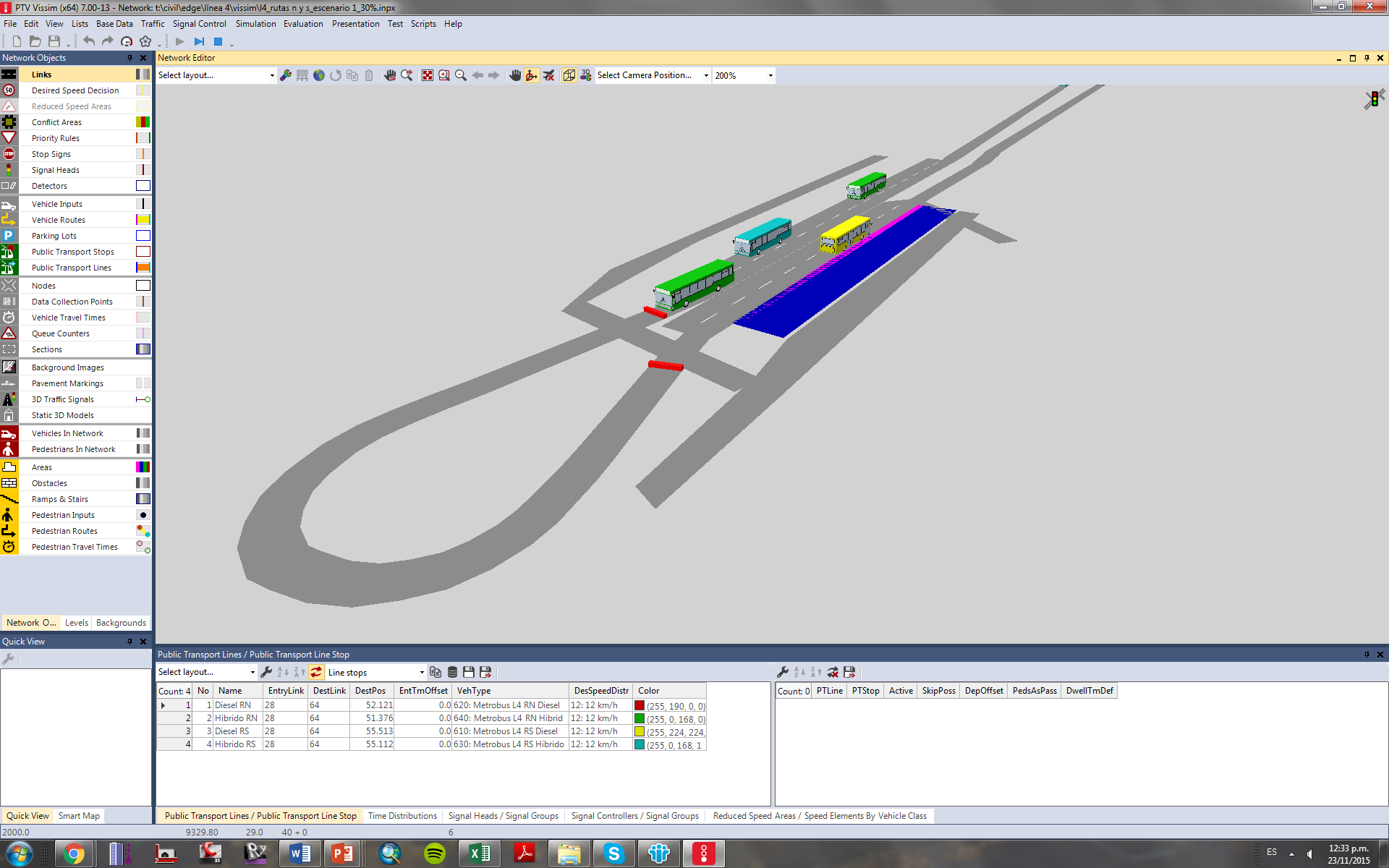 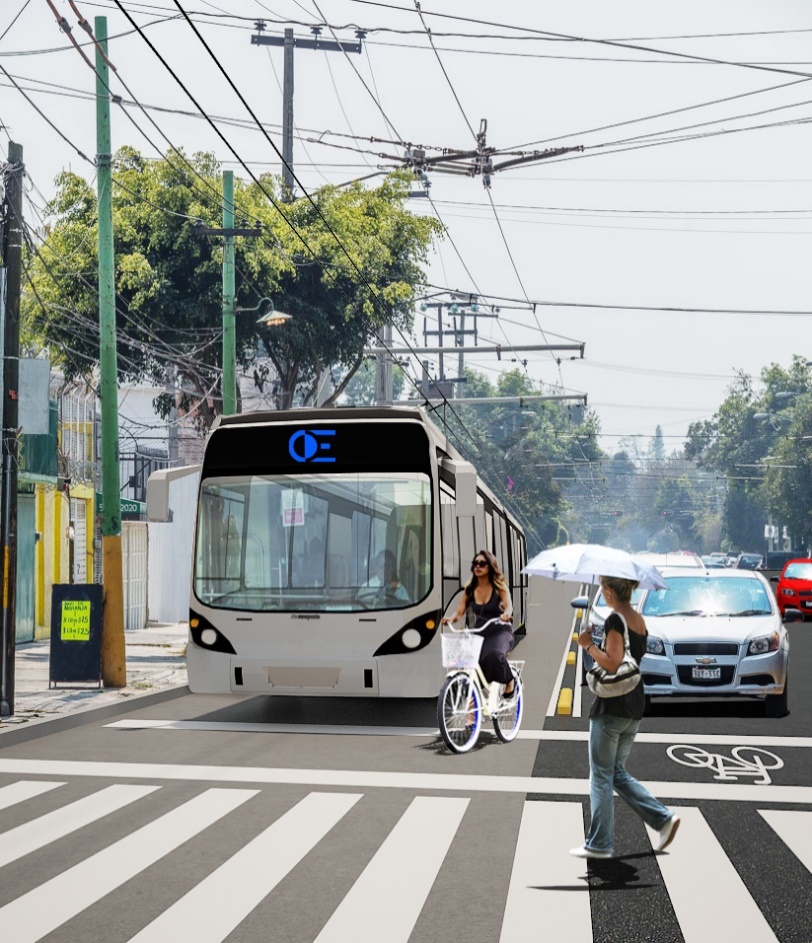 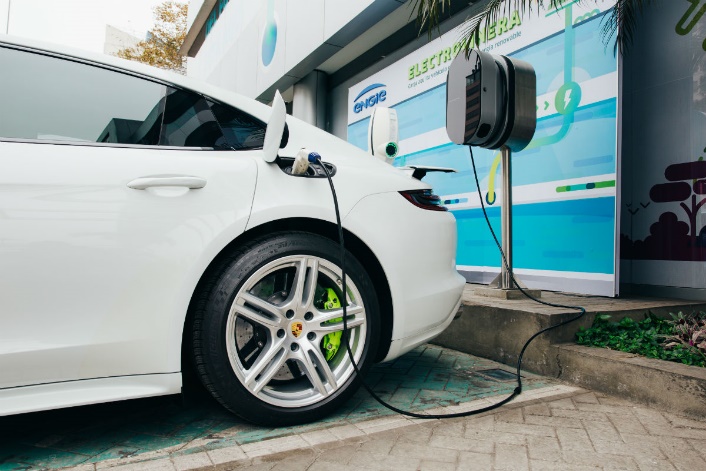 EJE 8 SUR. CDMX
METROBUS L4 E-HYB
COCHE ELÉCTRICO CDMX
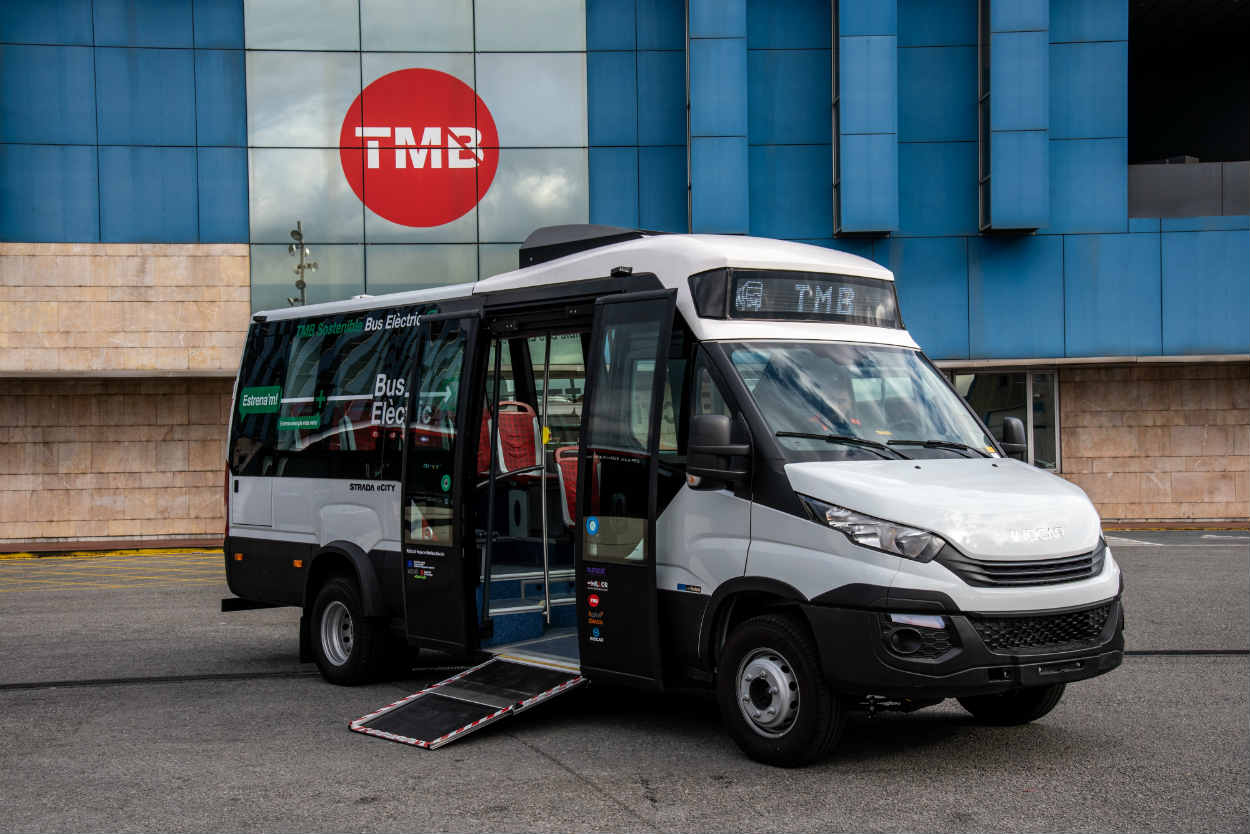 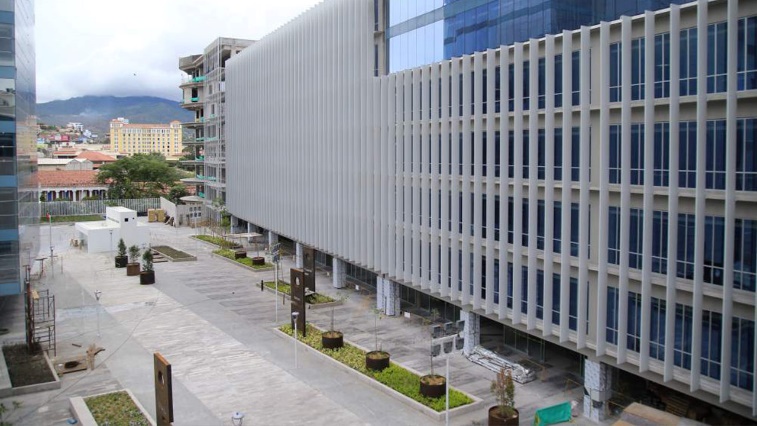 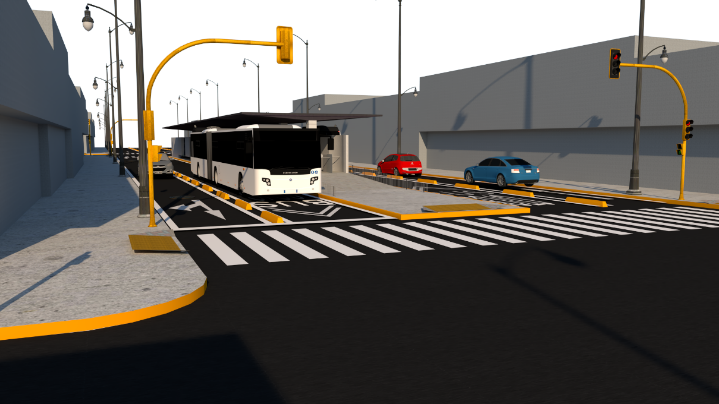 E-BRT, SAN JOSÉ, CR
COCHE ELÉCTRICO BARCELONA
E-BUS PILOTO TEGUCIGALPA
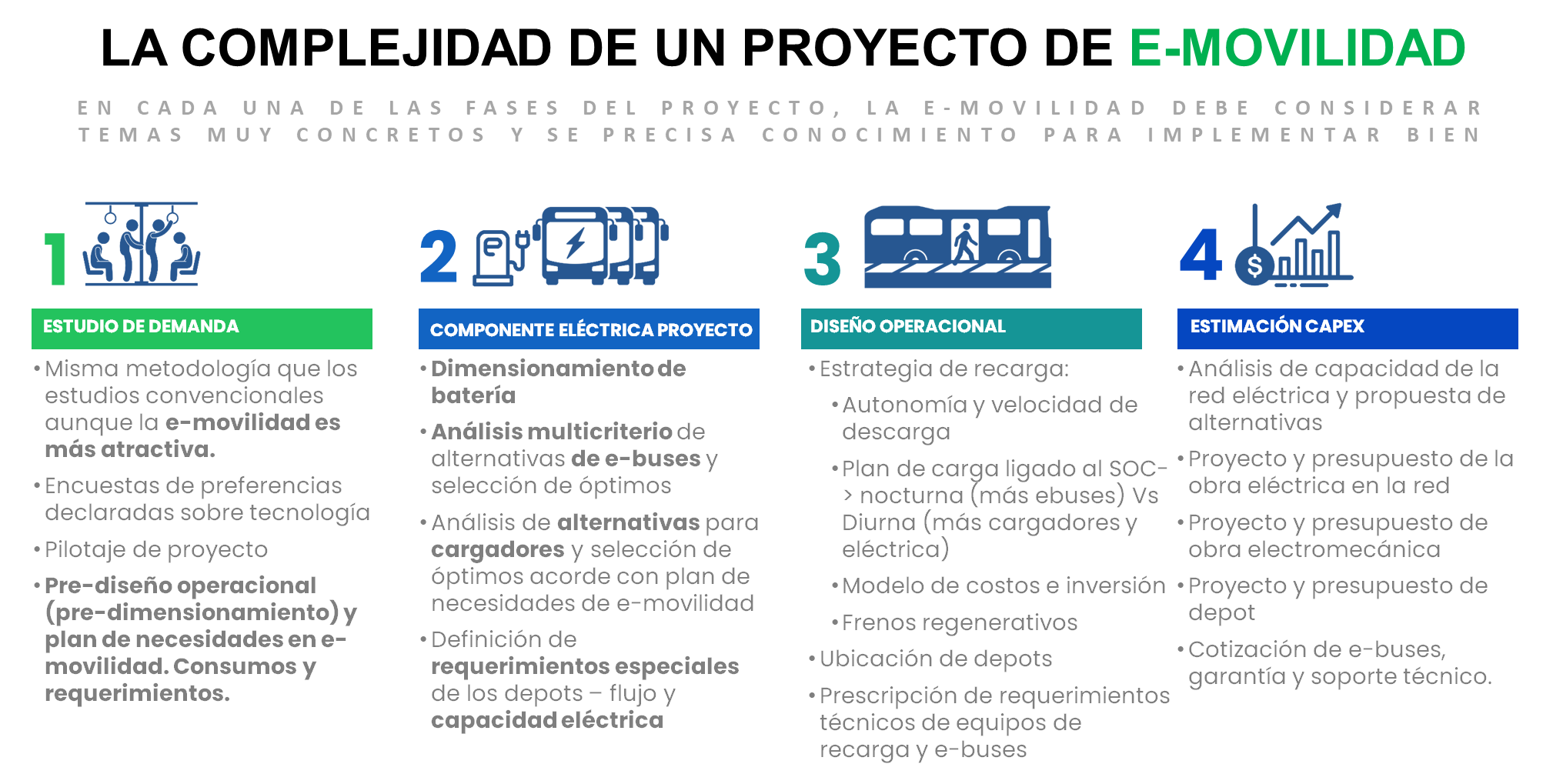 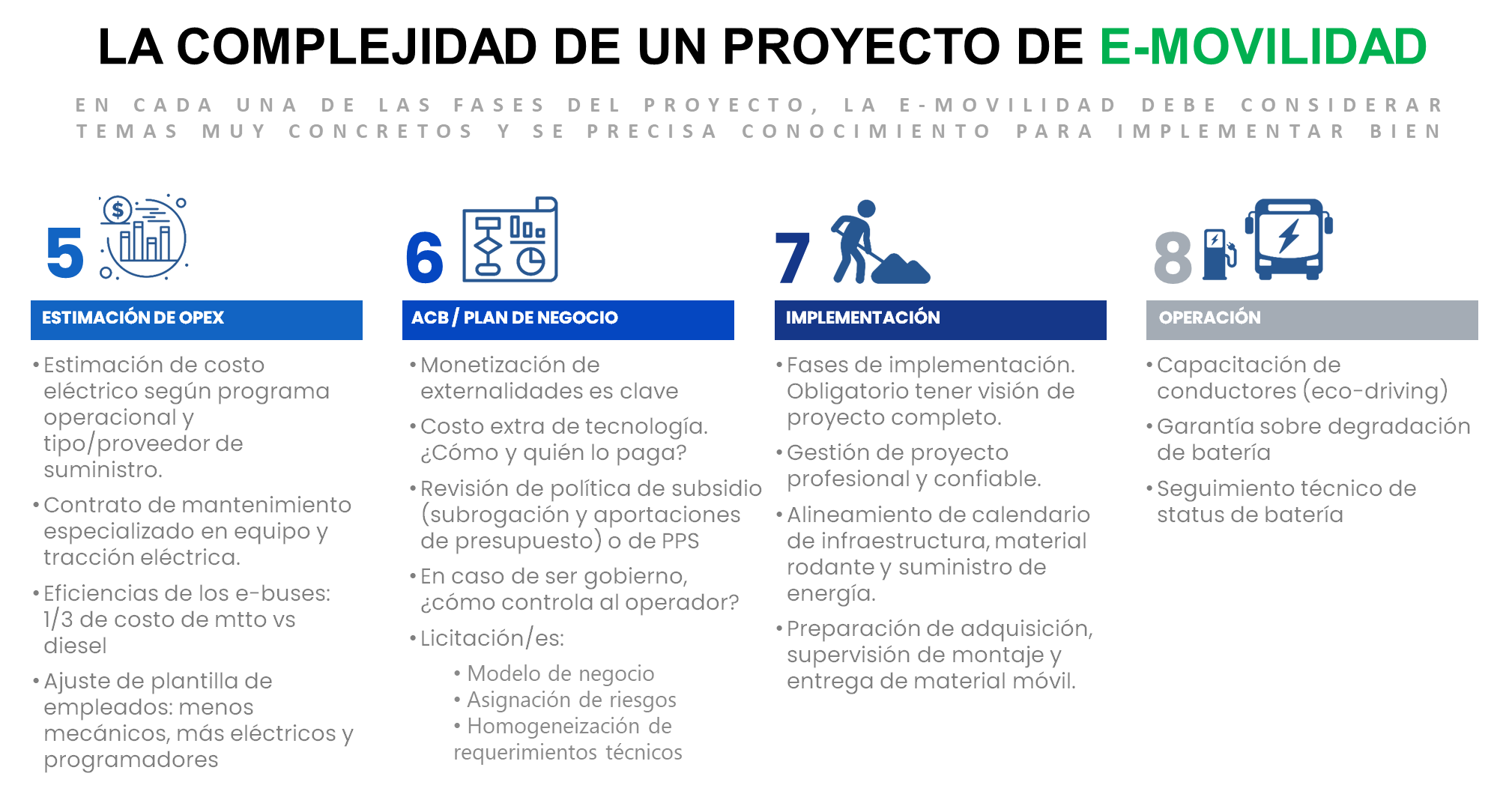 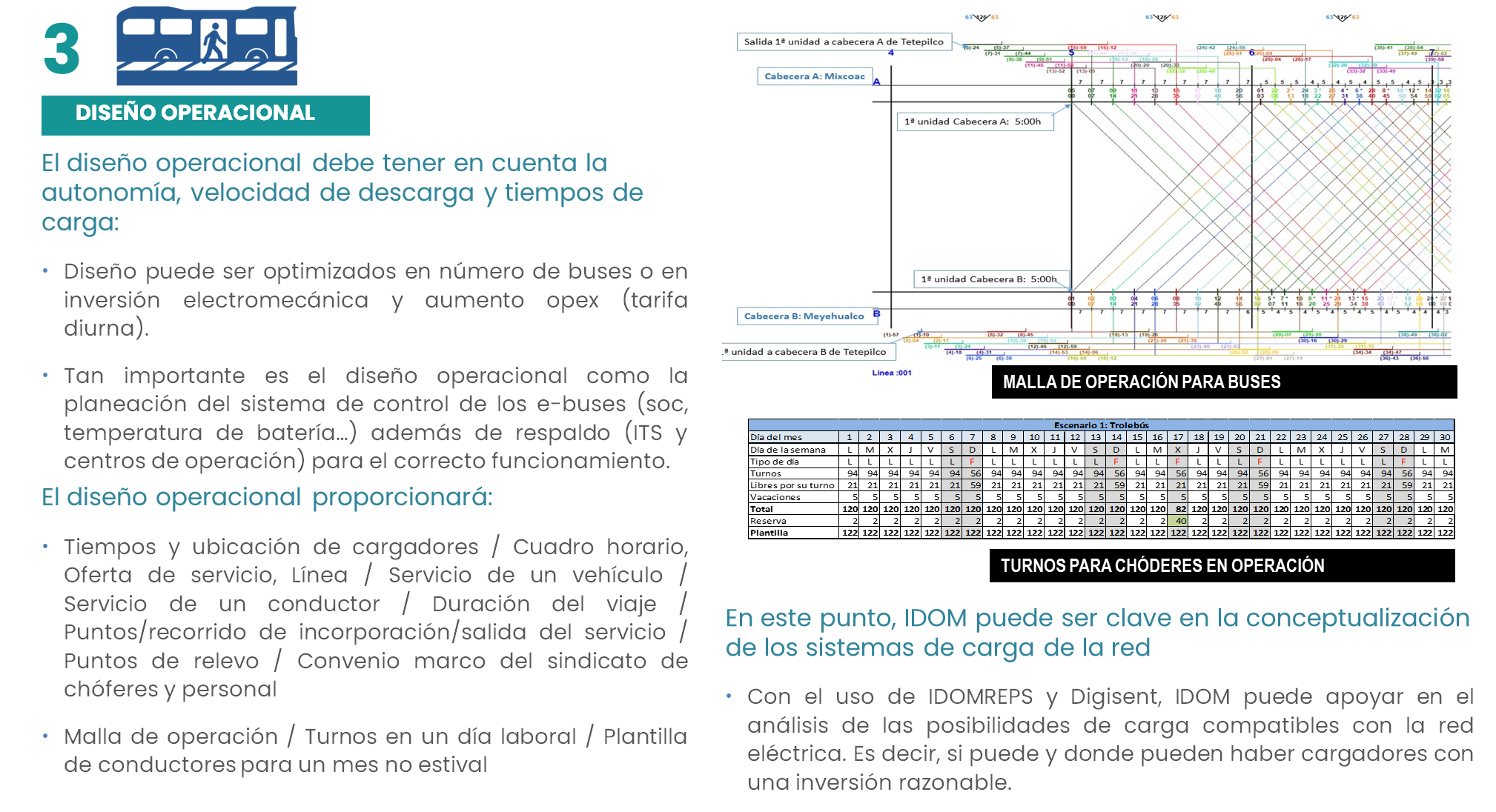 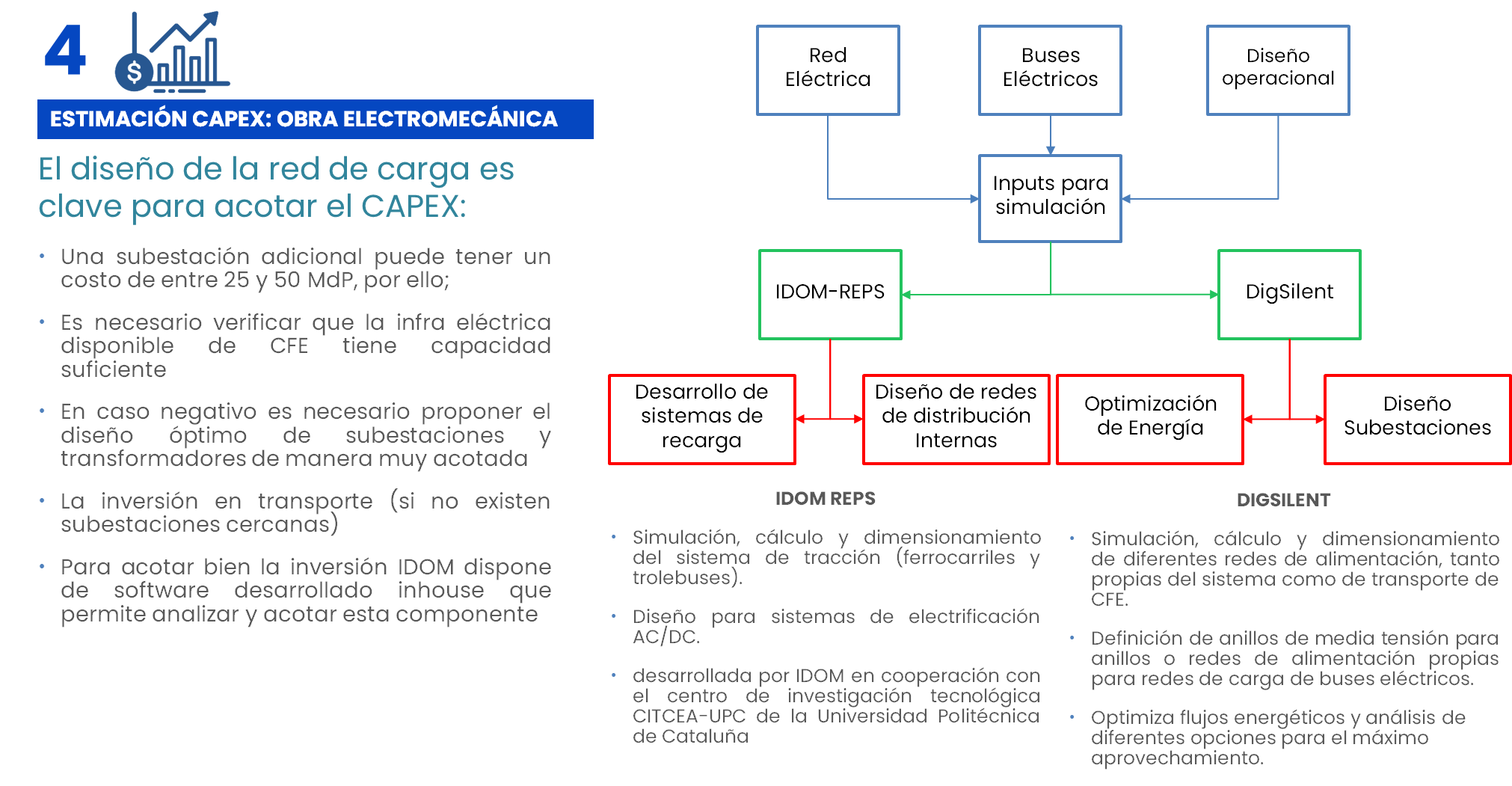 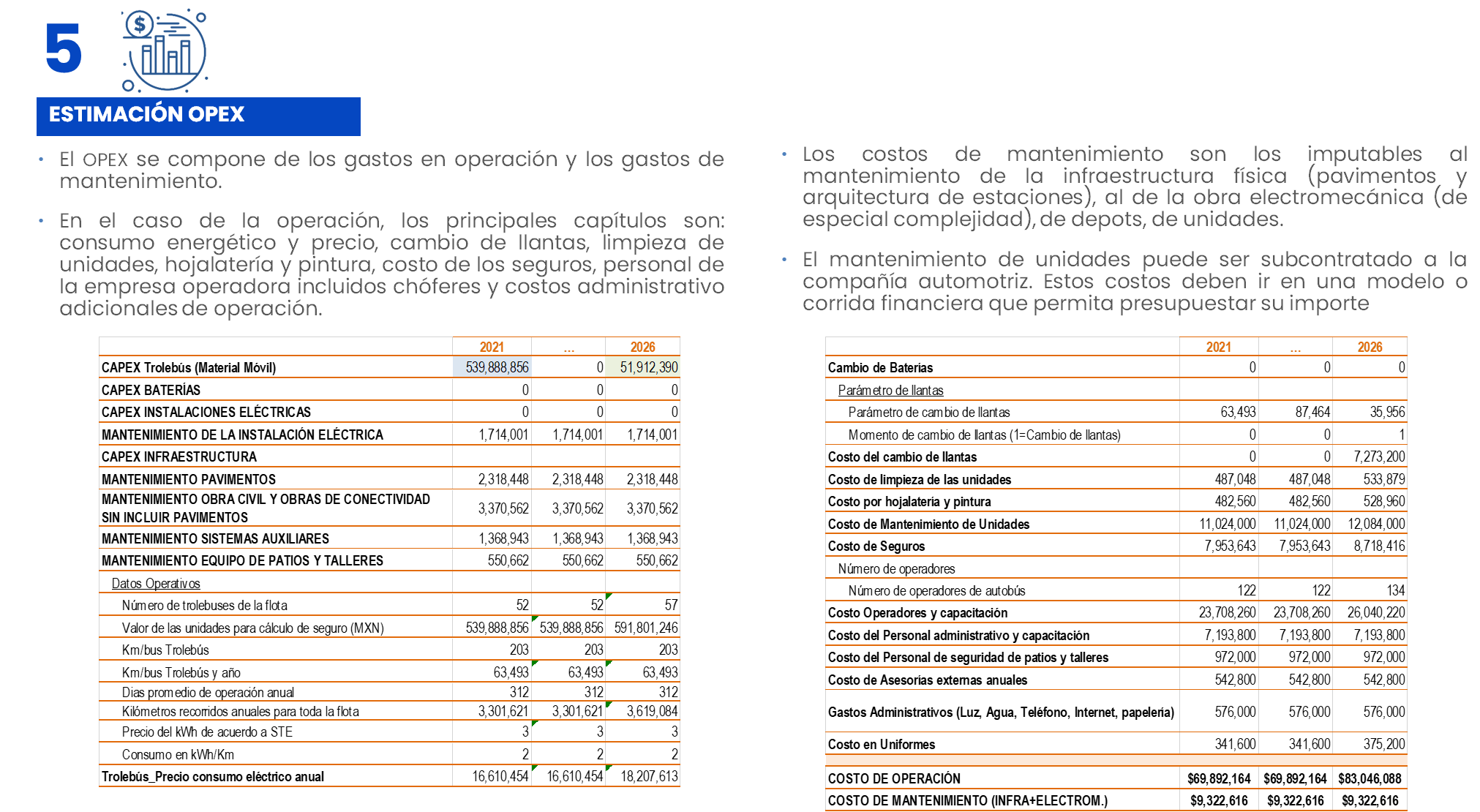 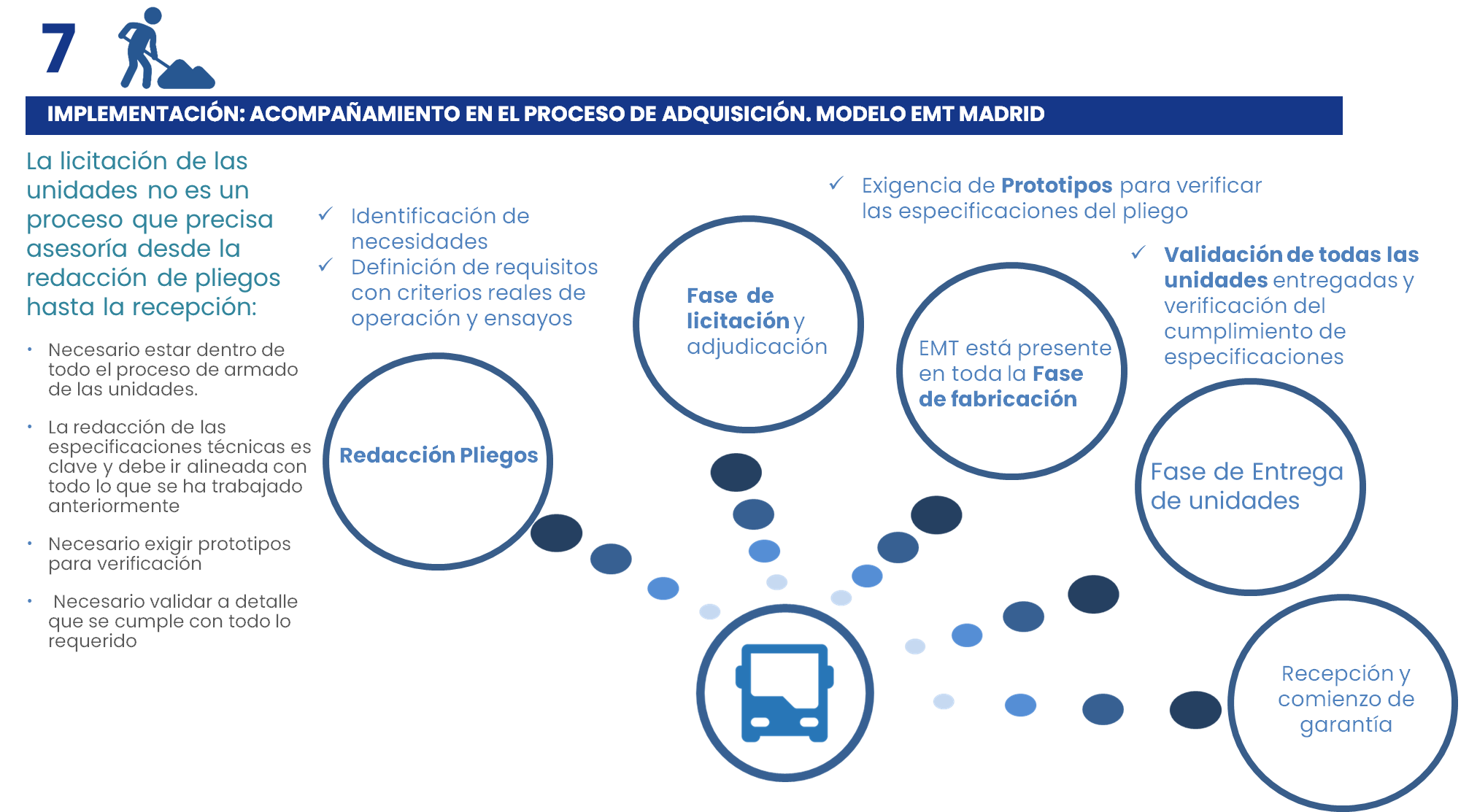 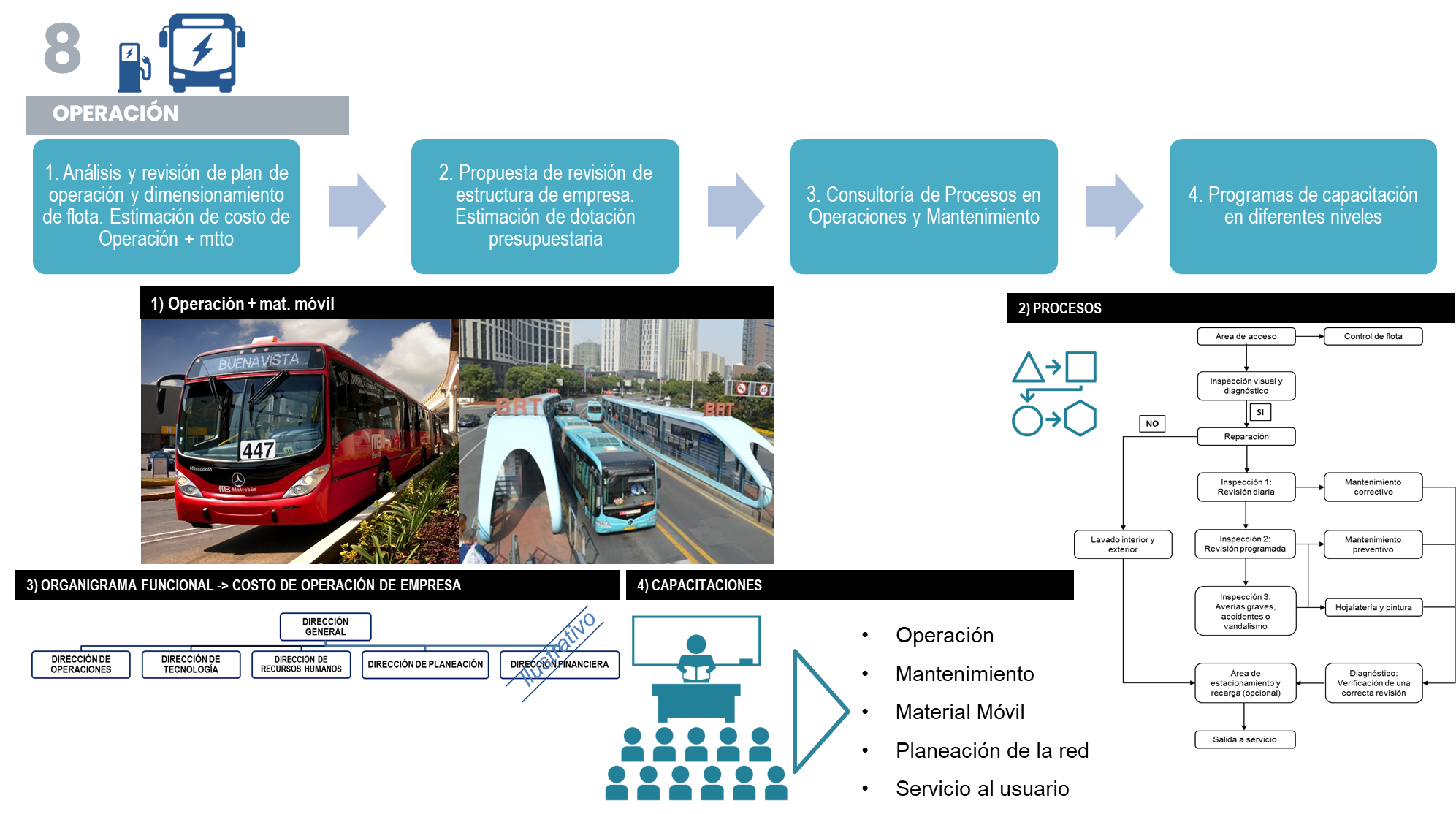